Decommissioning and Clearance in Austria
Experience report of an expert
Viktoria Grill*, Christian Katzlberger, Fabian Rechberger
Austrian Agency for Health and Food Safety
Division for Radiation Protection
*viktoria.grill@ages.at
Clearance Procedure in Austria
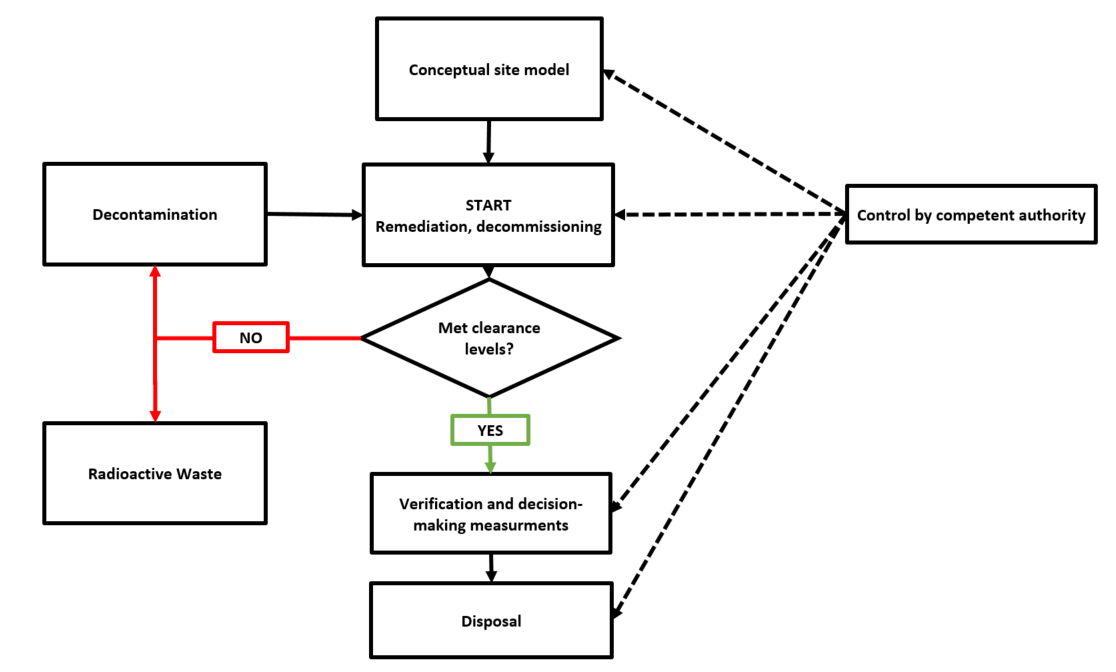 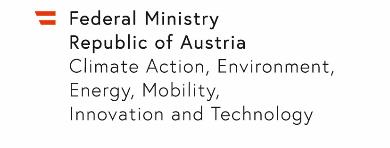 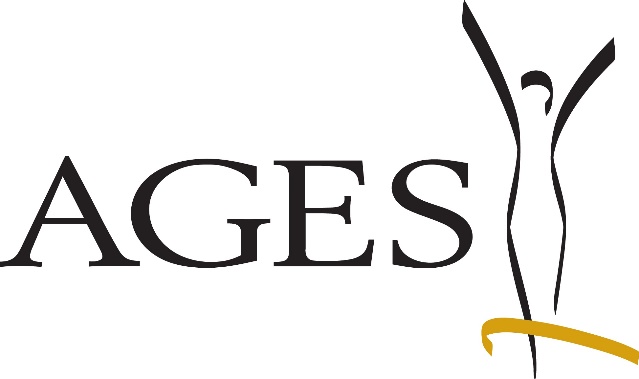 Conceptual Site Model (CSM)
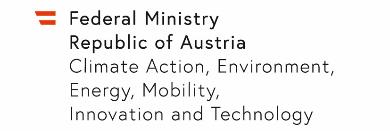 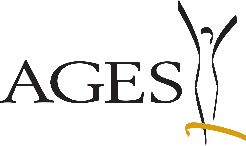 Licence
framework for the performance of specified practices
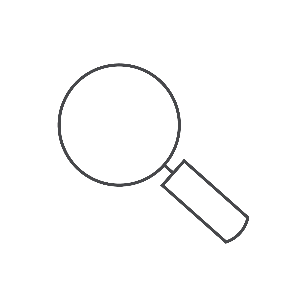 Professional aspects
Technical aspects
Expert opinion
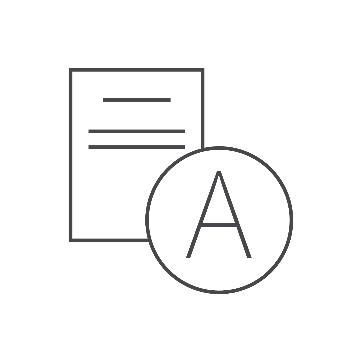 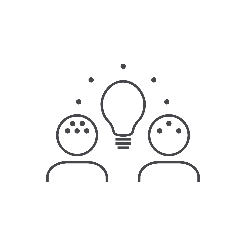 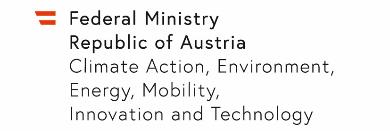 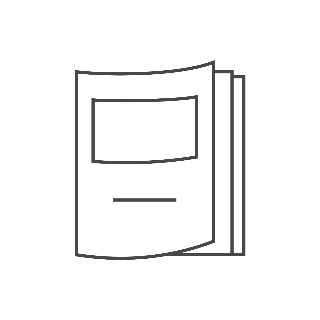 CSM
All required documents
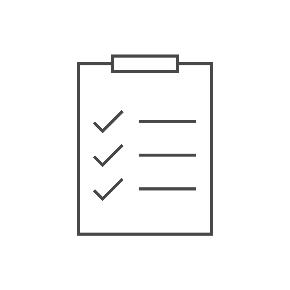 CSM
 radiological characterization
operation plan
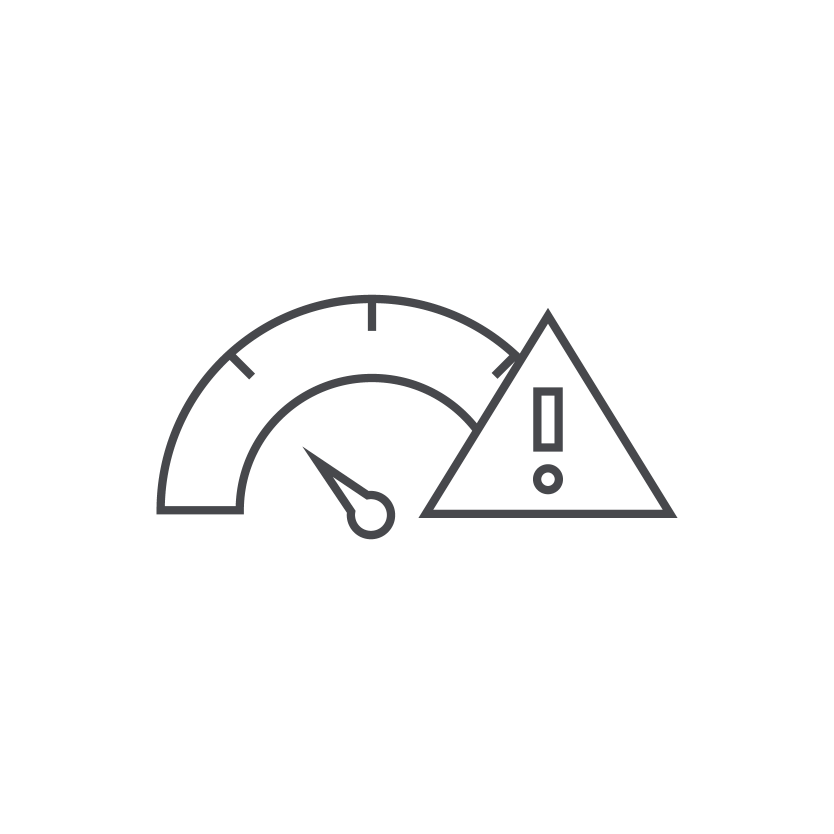 Verification & Decision-Making Measurements
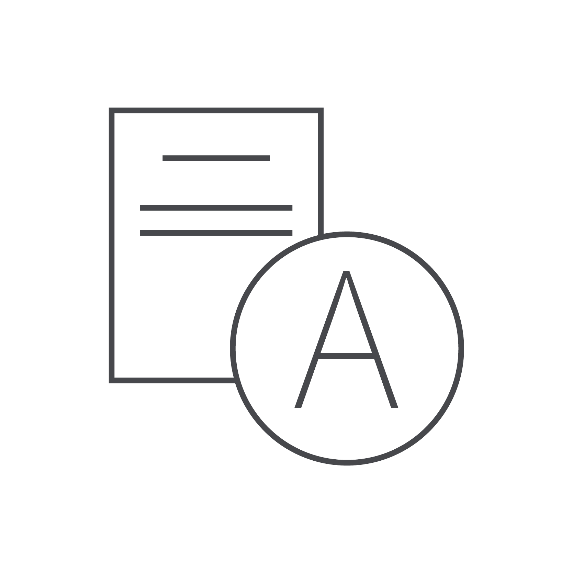 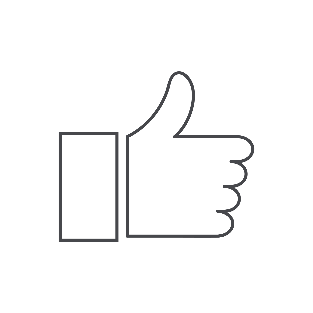 ?
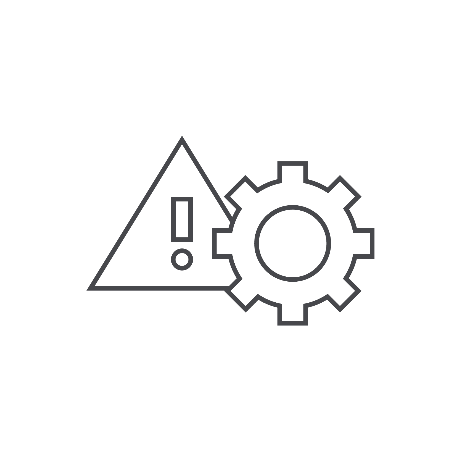 Licence for disposal
Request of clearance
Measurement results
Reviewing
Sampling
Comparing
Expert opinion
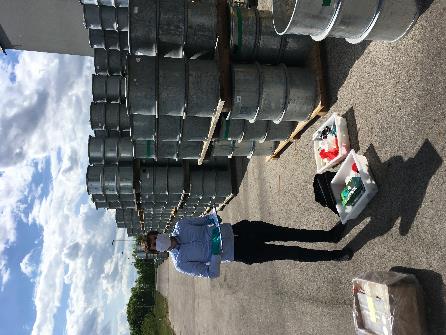 further remediation and decontamiation
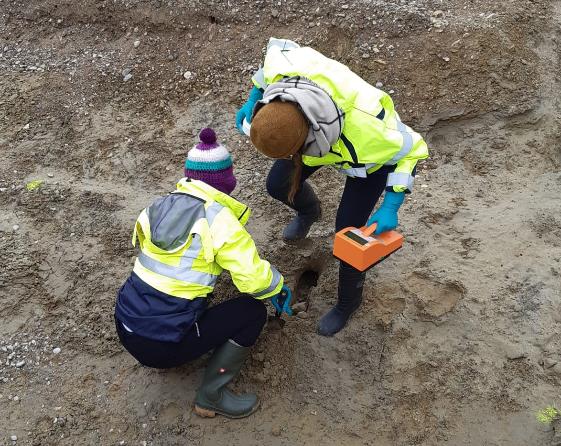